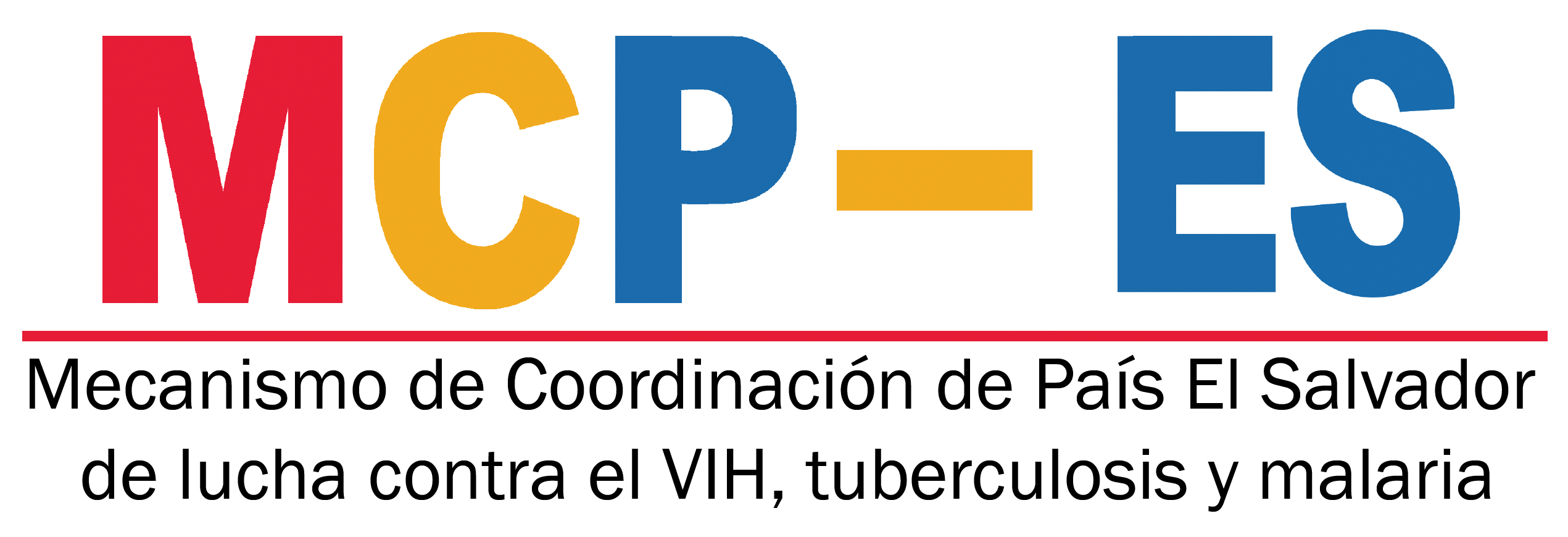 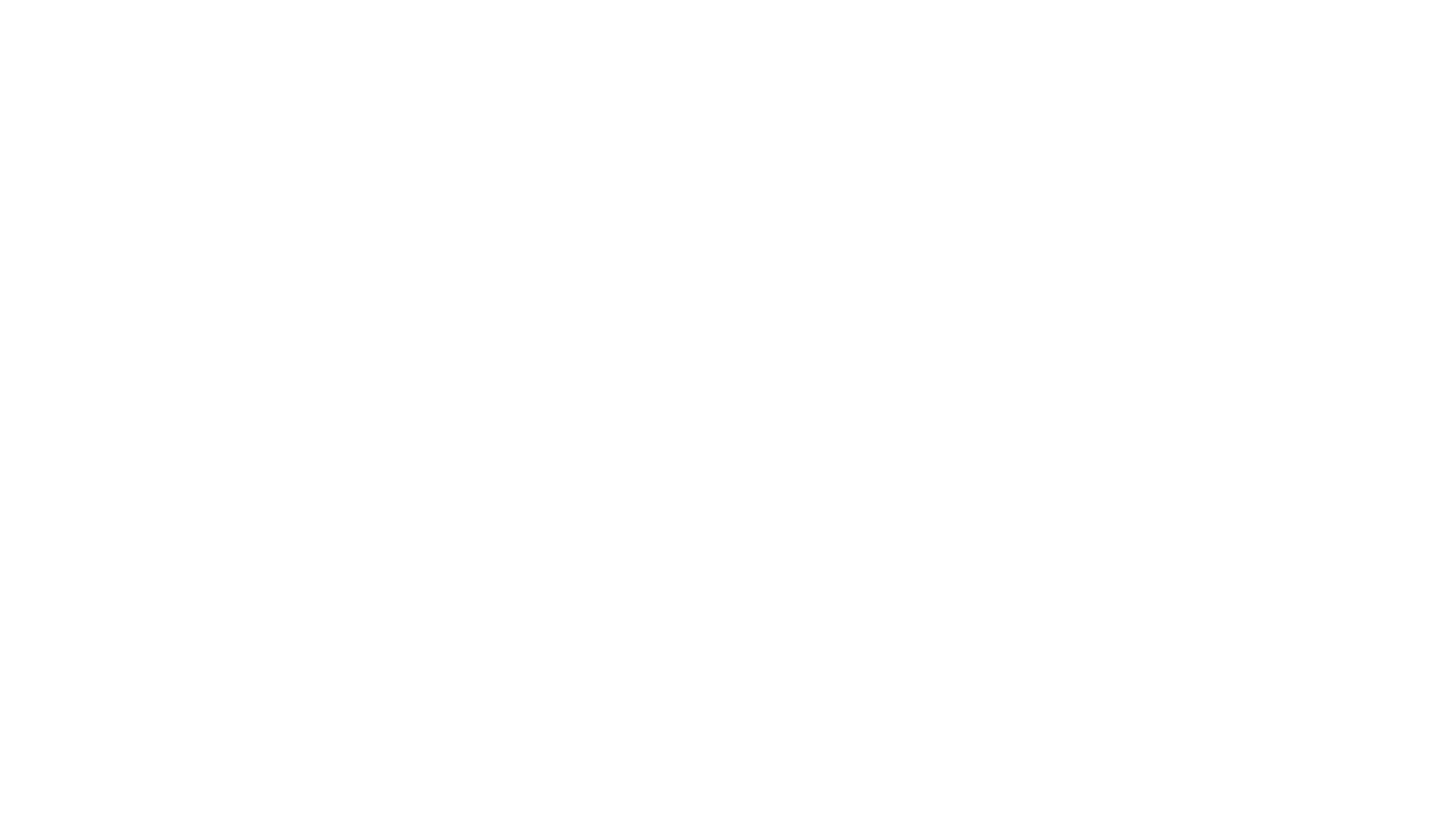 DIRECTRICES DEL FONDO MUNDIALREQUISITO 2
Plenaria ME06-2020
Septiembre 24, 2020
Lcda. Marta Alicia de Magaña
Directora Ejecutiva MCP-ES
Requisito 2
Designen a uno o varios RP en el momento de presentar su solicitud de financiamiento
ii. Documenten un proceso transparente para la designación de todos los RP nuevos o que vayan a renovarse sobre la base de criterios objetivos y claramente definidos.
iii. Documenten la gestión de cualquier posible conflicto de interés que pueda afectar al proceso de designación de los RP.
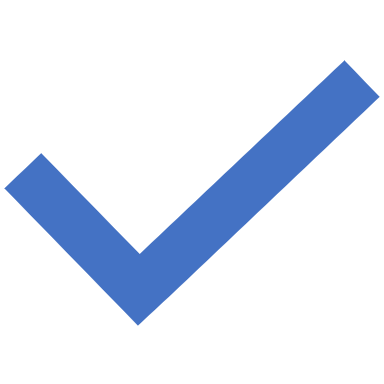 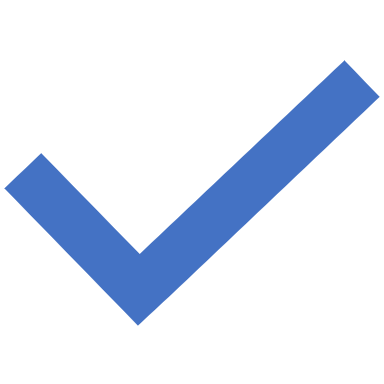 Decisión del Pleno
VIH
Aprobado Proceso de doble vía
Proponer comité adhoc para selección de RP, el cual será seleccionado con representantes de diferentes sectores desde el comité ejecutivo ampliado.
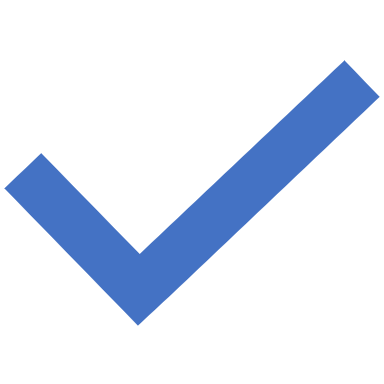 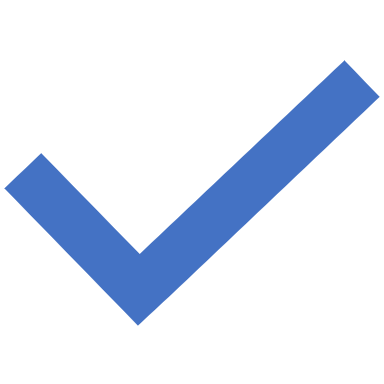 Decisión del Pleno
TB
* Se ratifica por unanimidad una vía, al RP actual MINSAL
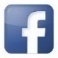 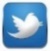 www.mcpelsalvador.org.sv                                 https://www.facebook.com/MCPES2002/                                 @MCPElSalvador
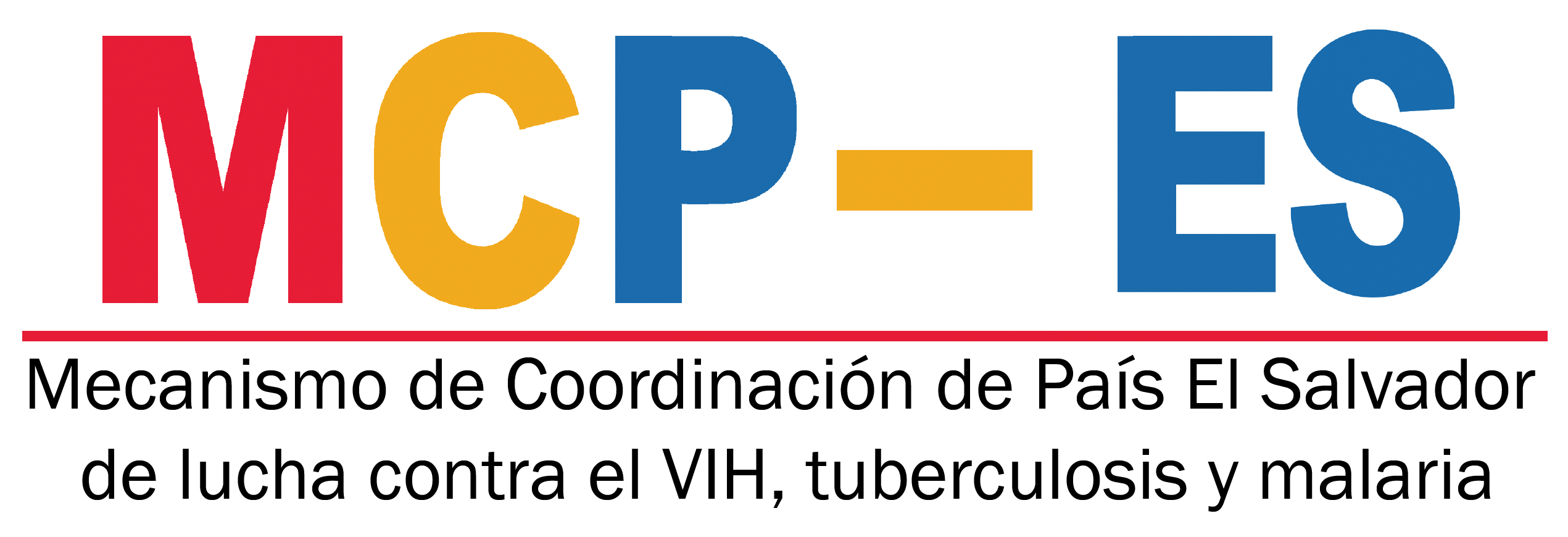 Contribuyendo a la respuesta nacional al VIH, Tuberculosis y Malaria en El Salvador.
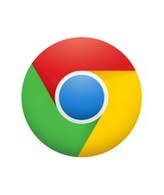